CPS 2025
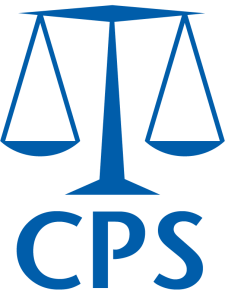 Parallel Proceedings 
Criminal and Civil Asset Recovery 
in England and Wales

Adrian Foster
Chief Crown Prosecutor, 
CPS Proceeds of Crime Division
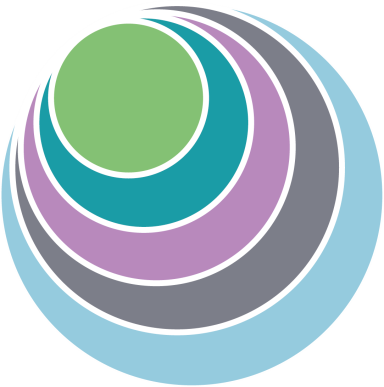 [Speaker Notes: CPS Proceeds of Crime Division is part of the Serious Economic, Organised Crime ad International Directorate at CPS.]
Introduction - Criminal Asset Recovery
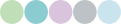 CPS Proceeds of Crime Division
Handle all CPS asset recovery work
Financial investigation is vital to secure real justice
Around 200 staff across 16 offices in England and Wales
Some based within regional law enforcement and tax teams 

In the last 5 years, the CPS has obtained
5,400 Restraint Orders (crucial to asset recovery success)
Over 17,000 Confiscation Orders to a value of over £730m
£530m enforced from CPS orders
£118m was returned to victims of crime
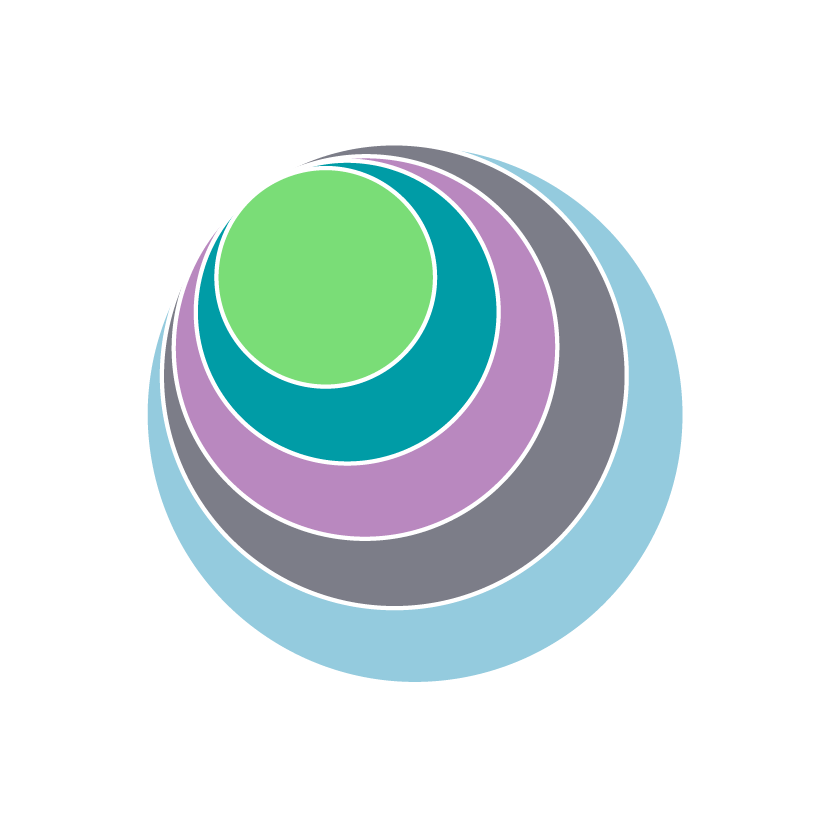 [Speaker Notes: Restraint Confiscation Enforcement and Civil Recovery. Also do Civil Litigation for CPS.
100 lawyers]
Introduction - Civil Recovery (Non-Conviction Based)
Political focus on Illicit Finance and enhanced powers since Jan 2018.

Civil Forfeiture powers available to law enforcement

Falling convictions for acquisitive crime and delays in listing trials and hearings following Covid pandemic.

CPS Civil Recovery Project set up 2 years ago. 

This year team will grow to 5 lawyers and 3 caseworkers working with 18 Financial Investigators from policing.
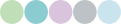 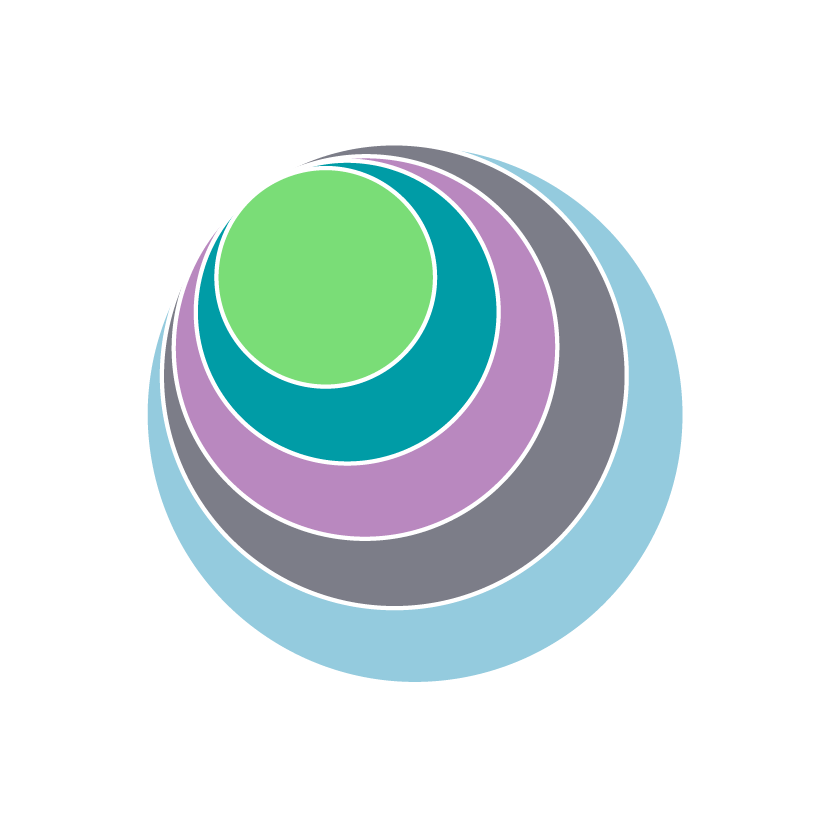 [Speaker Notes: CPS £5.6m in 3 cases by consent 2012-18

No investigators!
Police support on intel

Now have Dedicated prosecutors
New issues – including
Information sharing
Disclosure
Delegation of powers (CPS now an investigator)
Culture of a prosecution agency not prosecuting]
Criminal or Civil? Best way to take the assets?
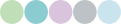 S2A Attorney General’s Guidance on Asset Recovery - June 2021

Civil Recovery can be used in advance of, parallel with or as an alternative to prosecution/confiscation
Full criminal Code Test has not been met,
No identifiable suspect who is within the jurisdiction,
Suspect has died prior to CO being made,
Prosecution not resulted in a conviction or no CO made, 
Peripheral involvement in the criminality,
Only known criminality is overseas, and no jurisdiction to pursue a criminal case (ie. nationality bar to extradition).
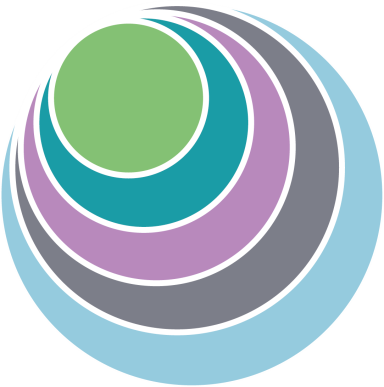 [Speaker Notes: Civil recovery provides an alternative to address the proceeds of such criminality. If criminal proceedings continue, this leaves open the possibility of seeking criminal confiscation in respect of any assets that are not subject to civil recovery.

This could be a tactic in cases where the nationality bar in EU Trade and Cooperation Agreement extradition cases is an issue. It could also be an approach where a suspect is serving a prison sentence in another country.]
What is civil recovery…
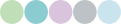 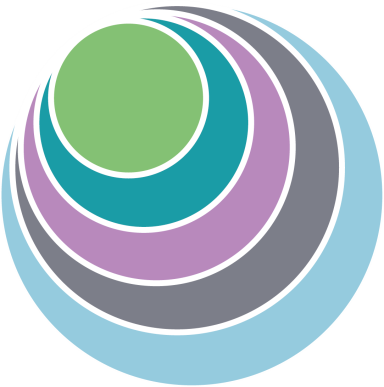 Civil recovery so far…
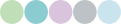 Reviewed over 100 potential cases
Over 45 domestic cases are currently under active consideration, relating to property with an approximate value of £60m
Property Freezing Orders have been obtained in 3 investigations 
Disclosure and Production Orders in 4 cases  
Two Civil Recovery Orders settled by consent with value of £1m
Executing 3 incoming MLA requests (USA and Italy)
Currently no UWOs
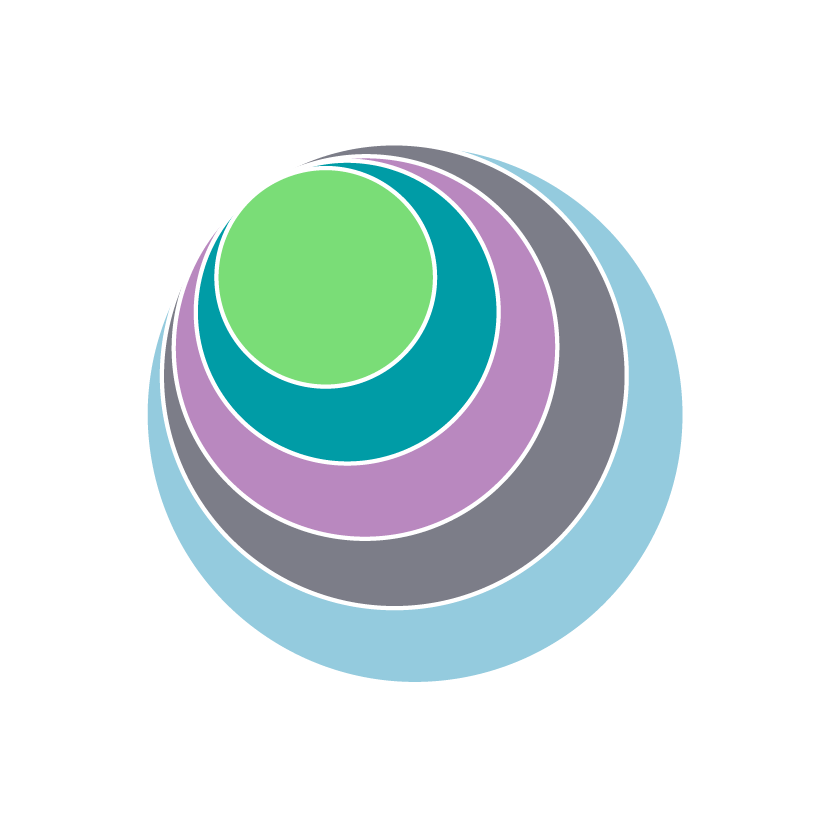 [Speaker Notes: Unexplained Wealth Orders are another investigative tool, which puts the onus on the party served to explain the source of their wealth.]
Civil recovery so far…
Case S - ID fraud. Defendant fled to Latvia leaving £120k cash and crypto in hands of police. Consented to handing all over. Co-def on-going.

Case P - Crypto fraud case in which suspect had defrauded Australian Crypto Exchange out of £20m but he died before charge. Family of deceased consented to nearly £1m in property being forfeited in a Civil Recovery Order.

4 co-defendants recently convicted - with confiscation to follow on 4 properties left in UAE.

Case N – Husband shot dead on doorstep. Wealth of wife investigated, linked to Swedish OC. 2 properties frozen (£1.3m) and she has been interviewed by CPS POC re source of her funds to purchase.
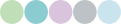 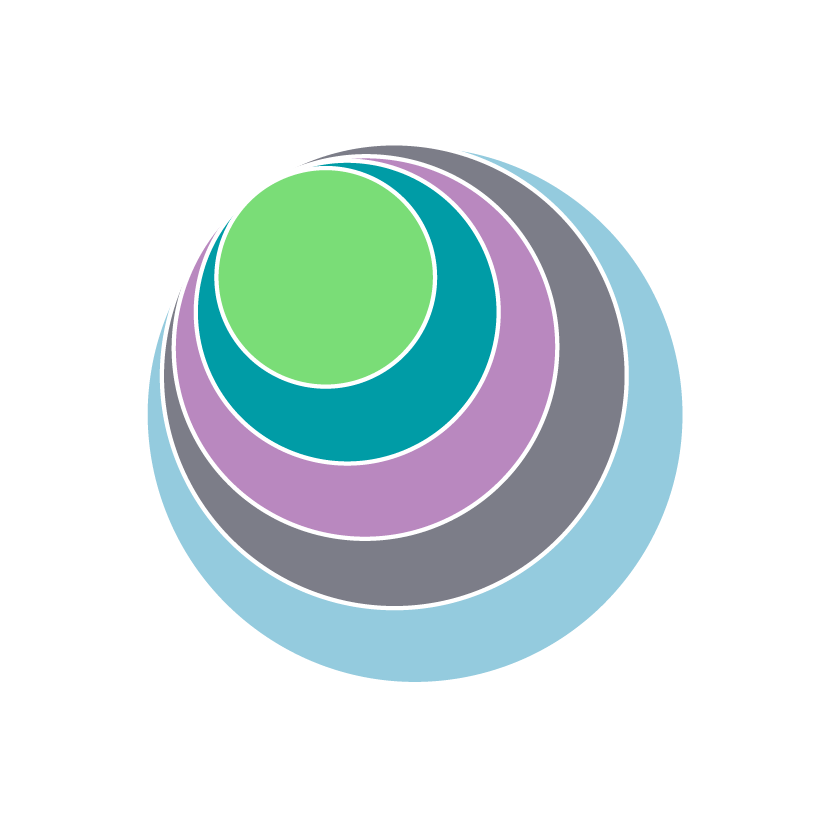 [Speaker Notes: Had to await the outcome of the murder case in which she was a witness.]
Civil recovery so far…
Case K – K pleaded G to 11x Misuse of Computers and Blackmail and sentenced to 4yrs imprisonment. Prior to release from prison, police became aware of a crypto account. A search of his bedroom at home revealed a black book containing 12 seed words revealing a wallet containing £800,000 in cryptocurrency. 

Decision made that no new criminal prosecution, so a Property Freezing Order was used to freeze account and a civil recovery investigation is progressing.

Case S – A drug dealer fled the UK leaving a crypto account with Bitcoin in it valued at around £1.4m. A Property Freezing Order has stopped the crypto being sold and we are formalising the civil recovery investigation to establish the unlawful conduct to show that it is “recoverable property”.
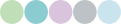 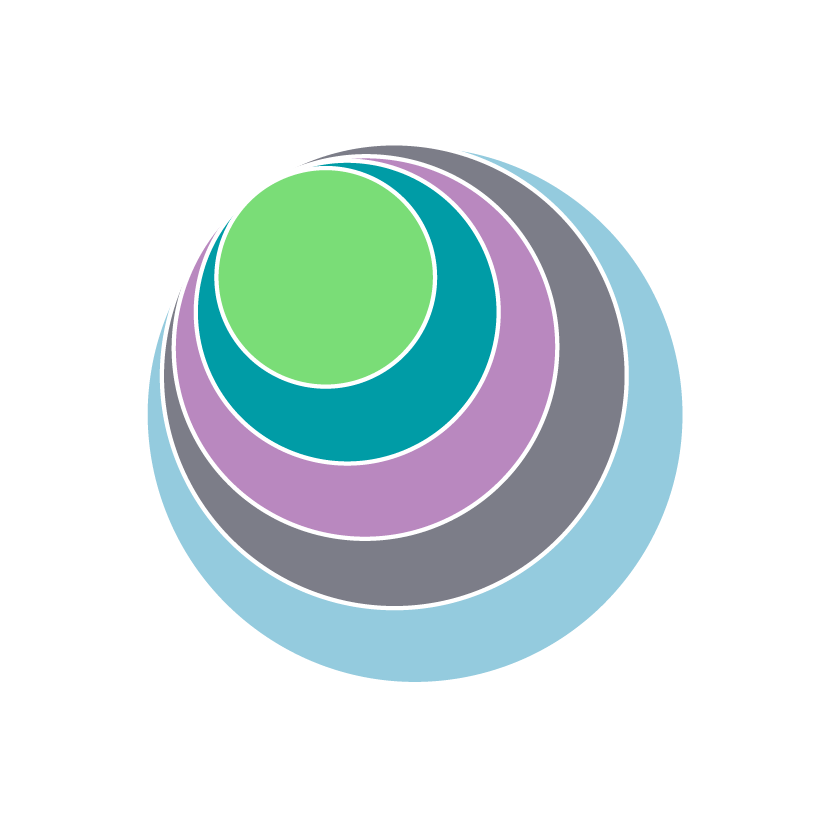 [Speaker Notes: Permission to serve electronically and outside of jurisdiction]
Asset Forfeiture Order – Assistance on request
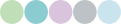 DPP has power to appear in proceedings if invited. S303Z19 POCA 

Operation Neutron 
Attorney, resident in South Africa, set up office in London, had bank account with £50k declared 2018-19. In September 2019, €50m from a Belgian company was paid in, then transfers were made to 38 companies/individuals – SARs triggered.

Over €11m was successfully transferred out of the account. But €1m declined by the Canadian Authorities and €6.2m declined by a Portuguese bank. Beneficial ownership was claimed by a Cypriot company.

CPS concluded - unlikely that criminal proceedings could be pursued to conviction against any suspects in this jurisdiction.
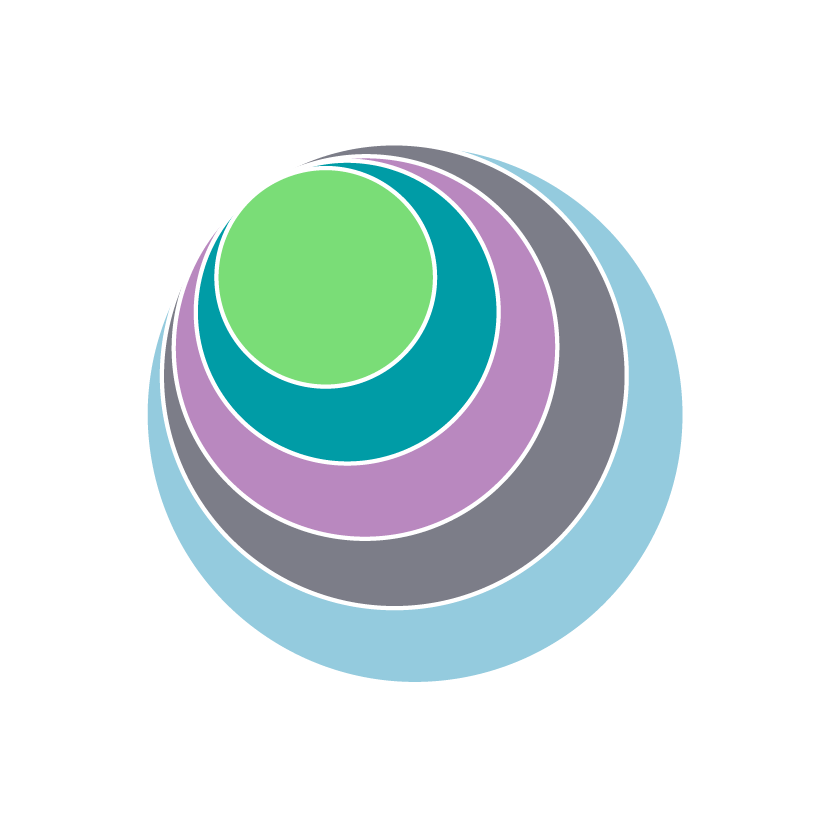 [Speaker Notes: Sept 2019 balance was €108k.]
AFO case…
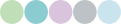 Insufficient evidence - no grounds to apply for a Restraint Order. 
CPS on behalf of CoLP made an Account Freezing Order application
DJ satisfied the funds held in the accounts were “recoverable property” and/or were intended for unlawful conduct. Frozen. 
Police conducted an investigation focused on the source of the €50m and the intended use of such monies. 
Formed part of an international money laundering scheme operating in the UK and overseas (Belgium, Brazil, Canada, Cyprus, Portugal, Romania, South Africa, Turkey and USA). 
CPS assisted with preparing requests for international assistance
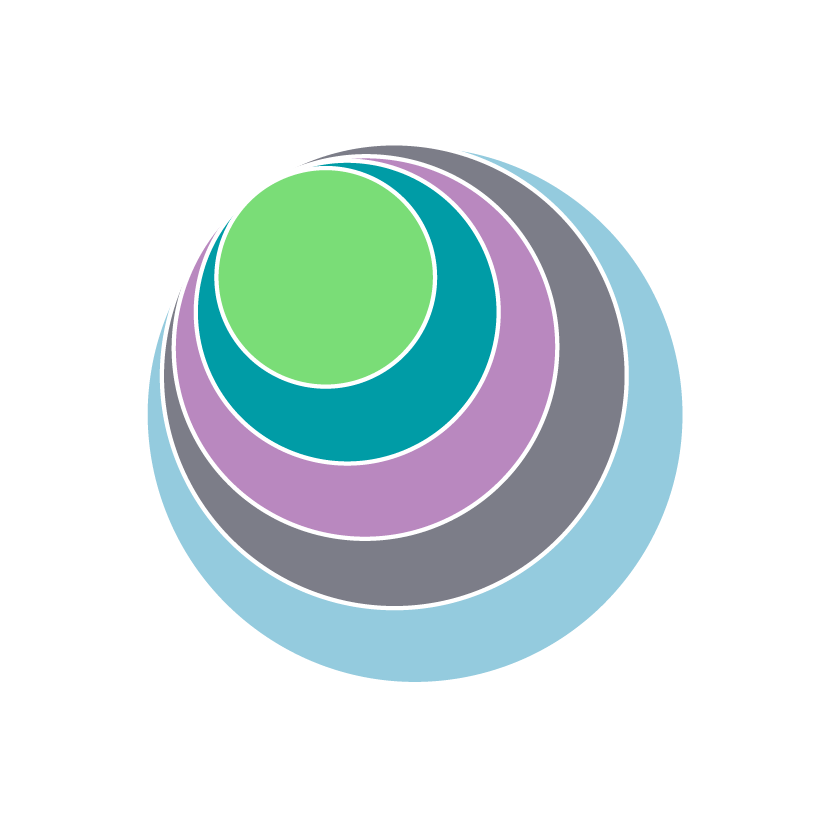 AFO case…
Circularity of funds - cars, furniture, care home fees and student accommodation. At odds with stated purpose of €50m investments.
Inconsistencies, implausibility of explanation offered, previous convictions (including fraud and money laundering) and allegations of further criminality of individuals connected to transactions. 
No direct evidence of a criminal source of the funds, but Court likely to draw the inference that they represent “unlawful property” from all of the circumstances of the case, at least to the civil standard of proof.
Company admitted that the €34m (£29m) was recoverable property on basis it was the proceeds of criminal conduct by an individual other than them.
Made no admission as to having any knowledge or suspicion that these were the proceeds of criminal conduct previously.
Largest AFO so far.
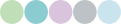 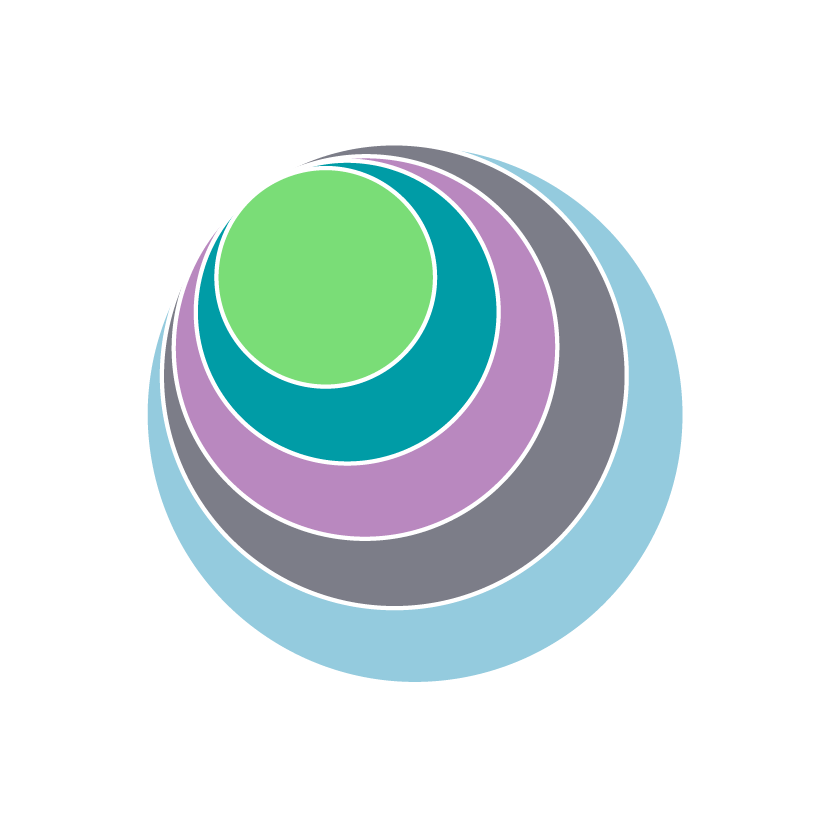 [Speaker Notes: Intelligence package provided to international colleagues]